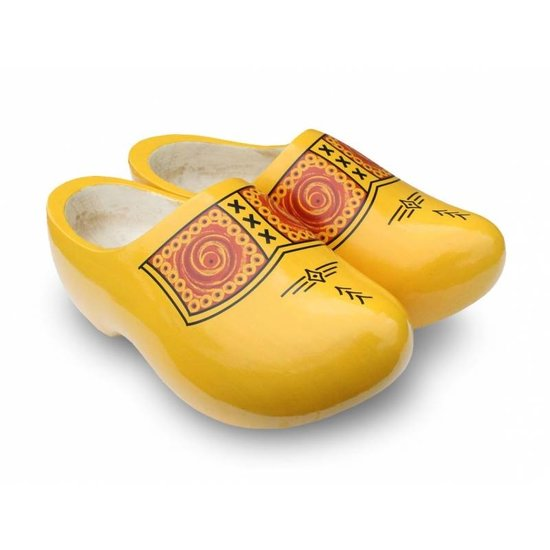 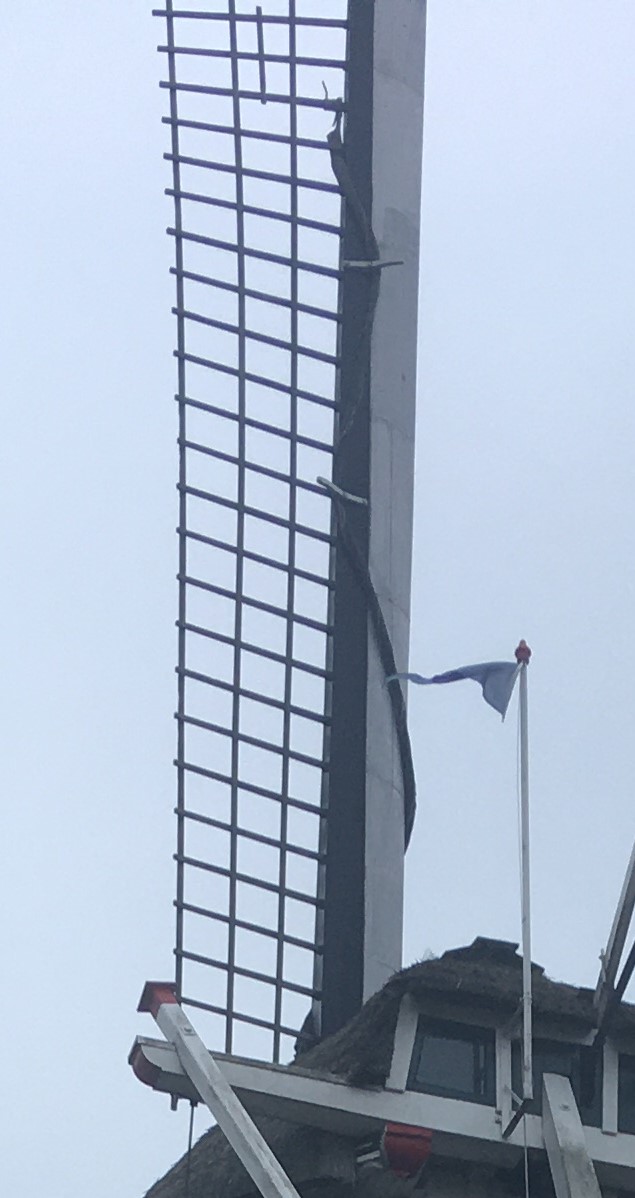 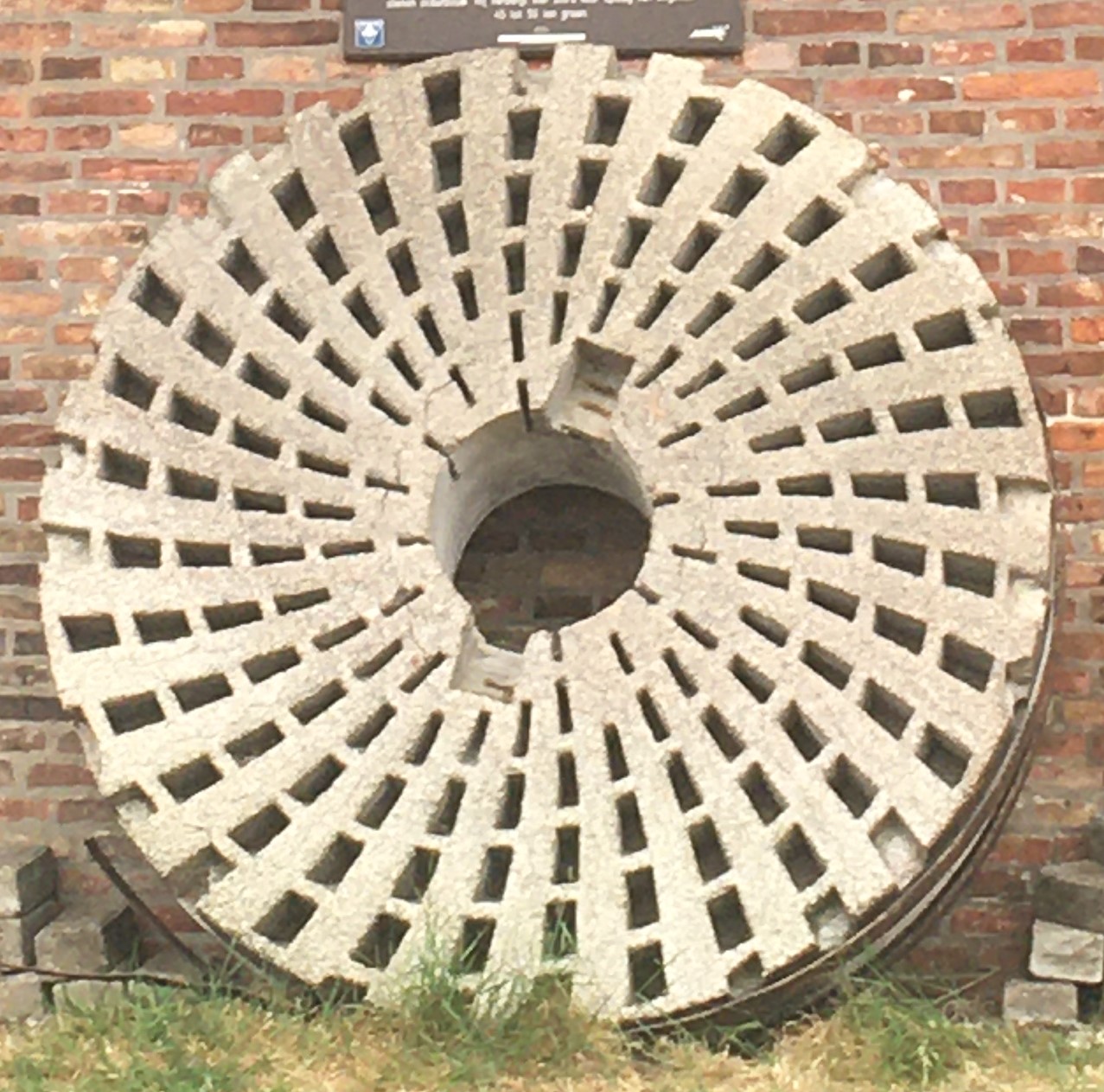 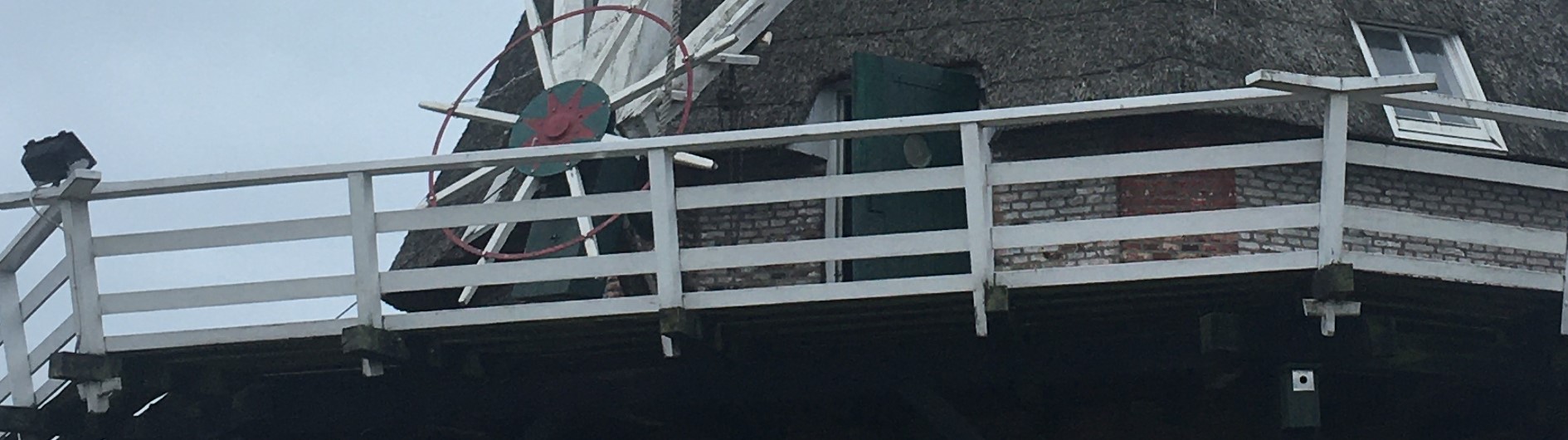 [Speaker Notes: Wiek, molensteen en stelling]
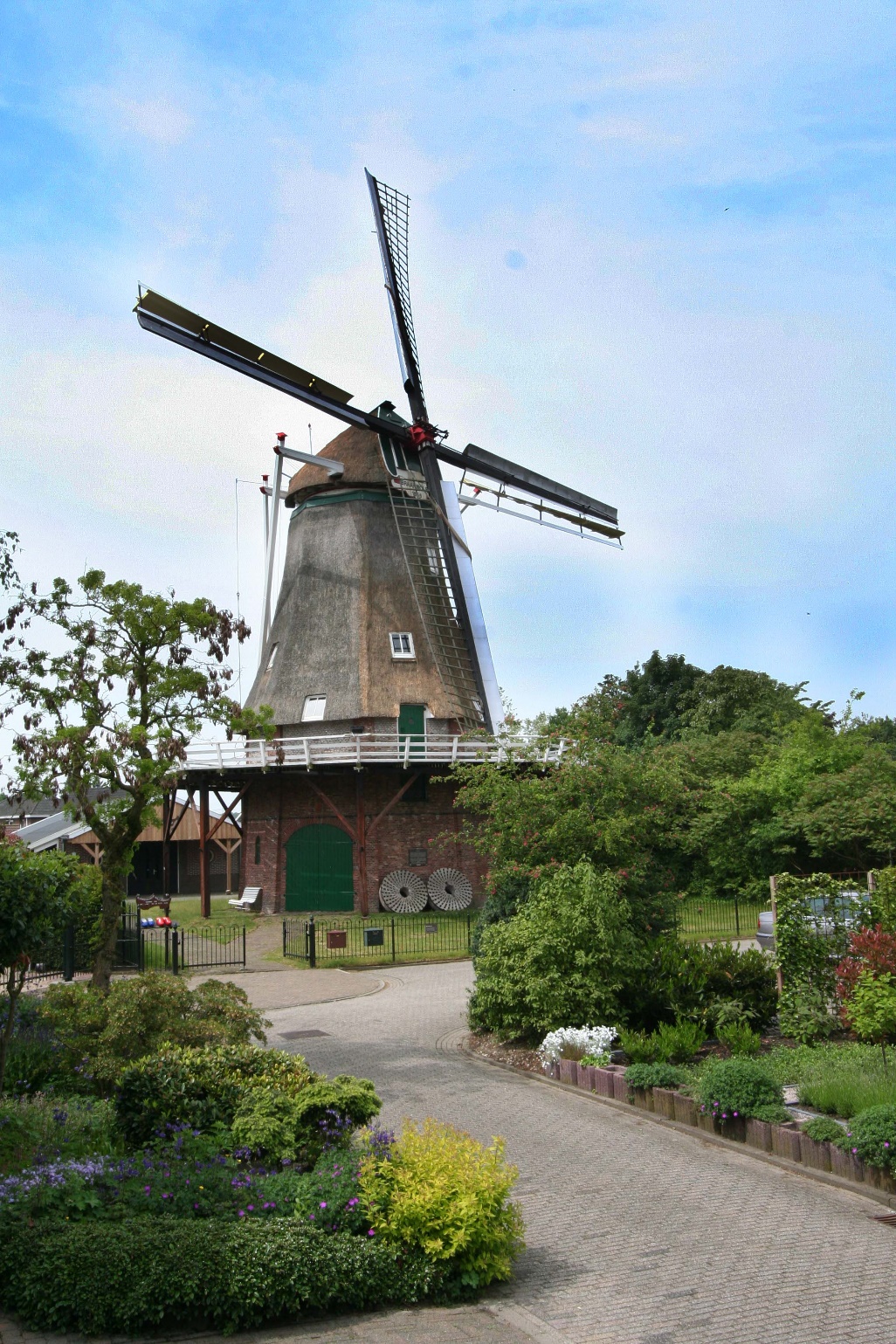 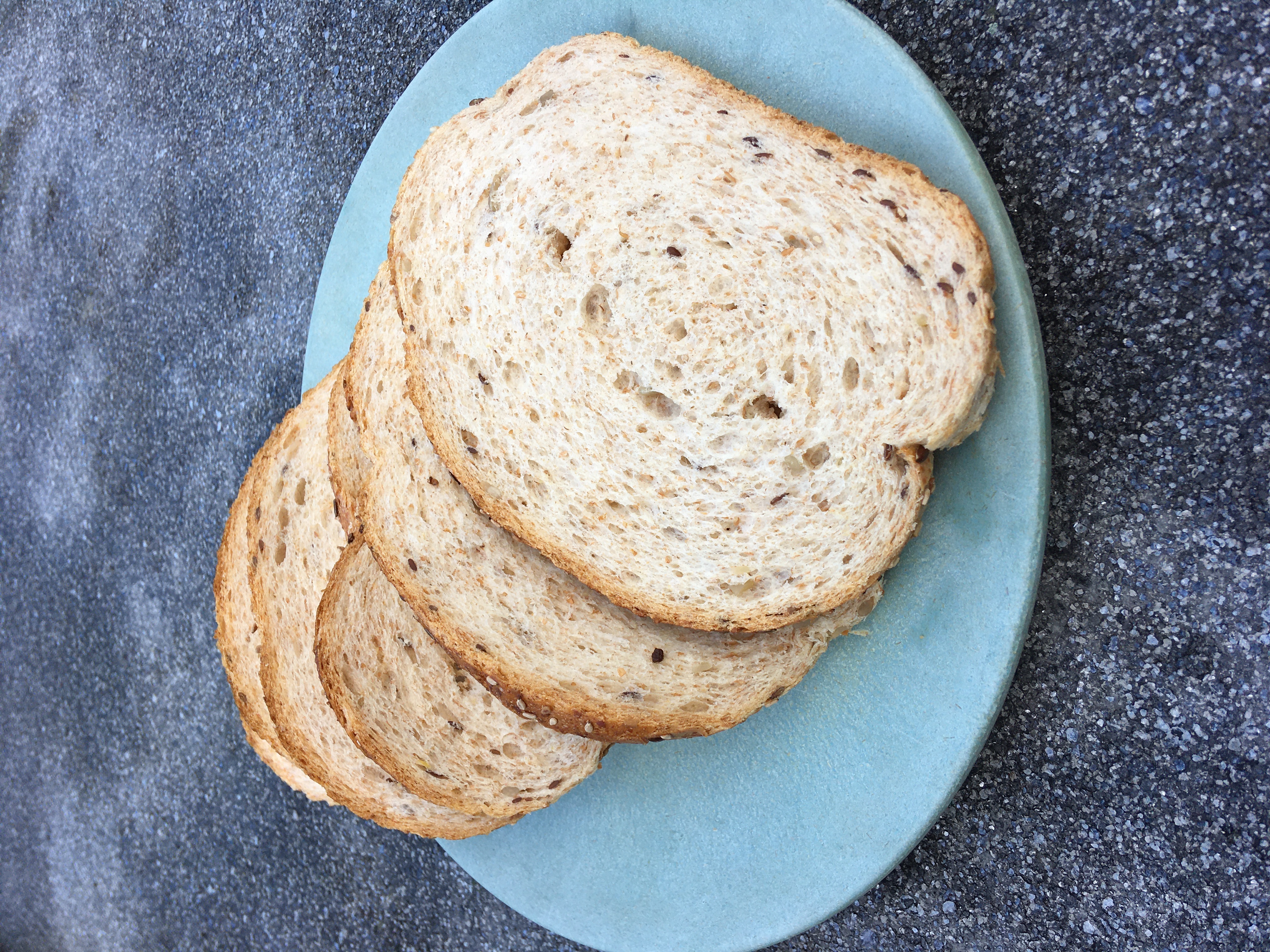